Around my home
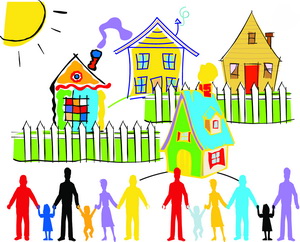 第二课时
WWW.PPT818.COM
Look and say
supermarket
restaurant
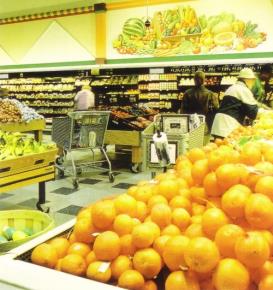 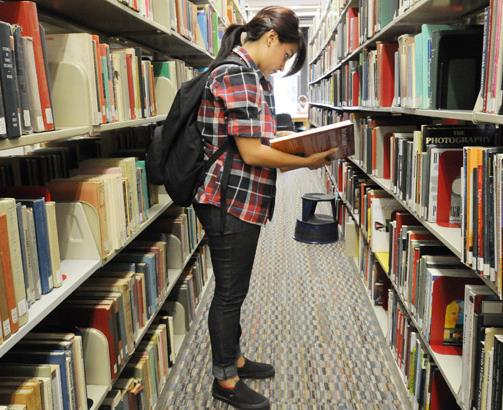 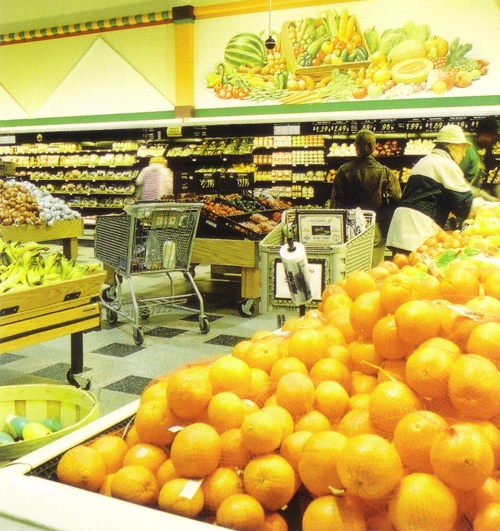 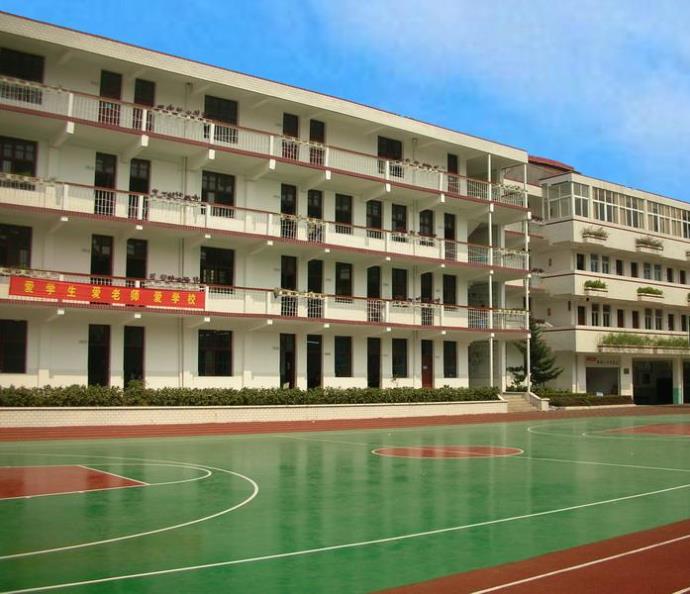 park
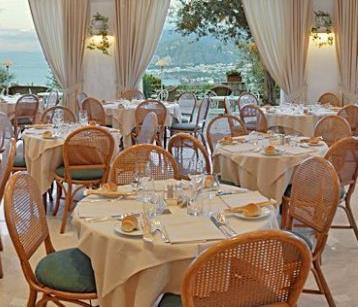 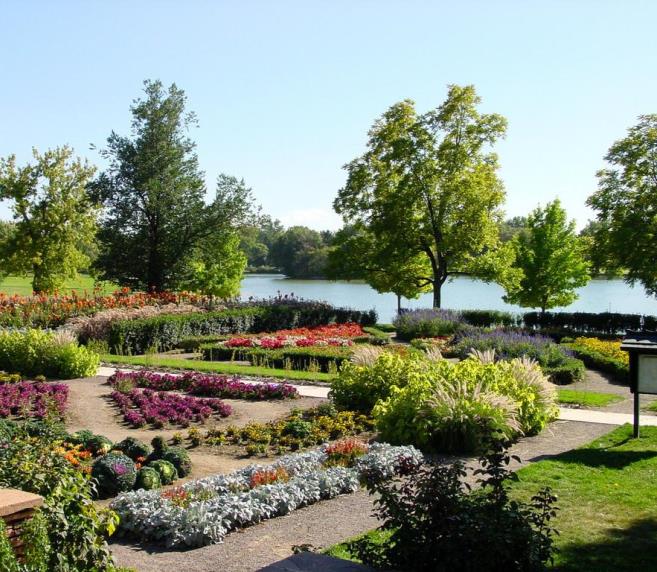 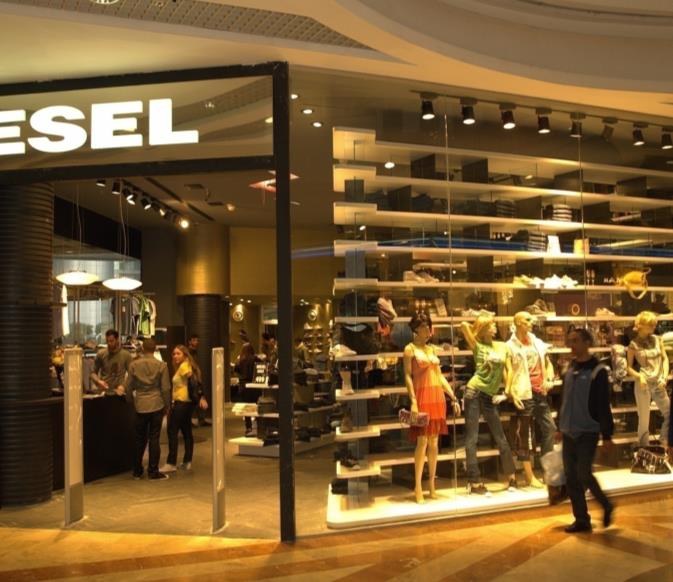 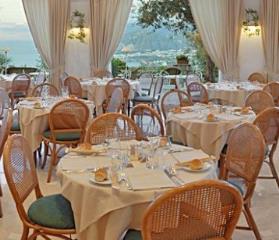 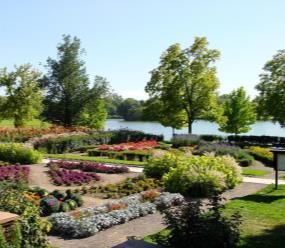 library
shop
school
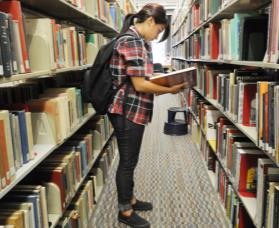 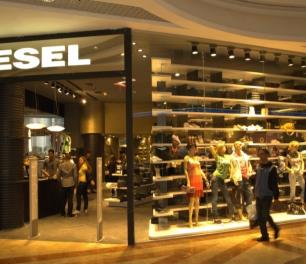 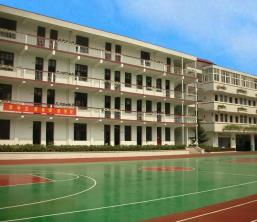 Think and say
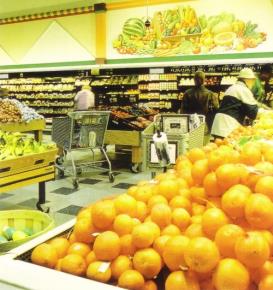 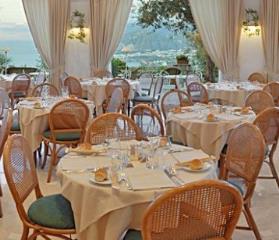 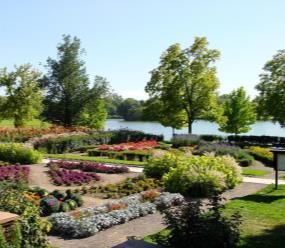 There is a park near my home.
It’s beautiful.
There is a big lake in it.
There are trees and flowers too.
There is a … near my home.
It’s …
There is …
There are …
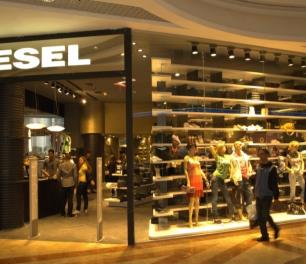 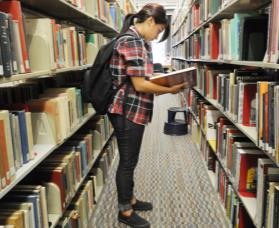 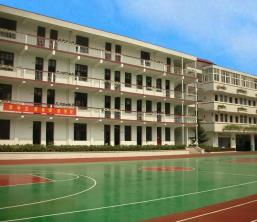 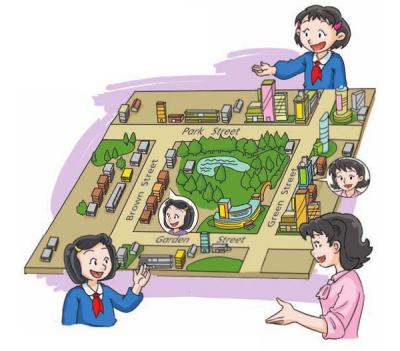 Read and judge
1  Jill’s home is on Brown Street. (    )
√
2  There is a park behind Alice’s home. (    )
X
Jill
3  There is a shop on Green Street. (    )
X
supermarket
4  There are some shops and restaurants 
     near Miss Fang’s home. (    )
√
5  The park is on Brown Street. (    )
X
Green
Read and complete
Is there a park near your home?
It’s on a busy street.
Are there any restaurants near your home?
Is your home on Green Street?
There be+名词（+其它）.
表示：事物存在的状态，即“……有……”
Be的形式由后面的名词决定：不可数名词或单数可数名词时，be 为is/was;复数可数名词时，be为are/were.
There be 句型的一般疑问句形式为：
Be there + 其它？
答语：Yes, there be + 其它.

Is there a park near your home?
Yes, there is a park behind my home.
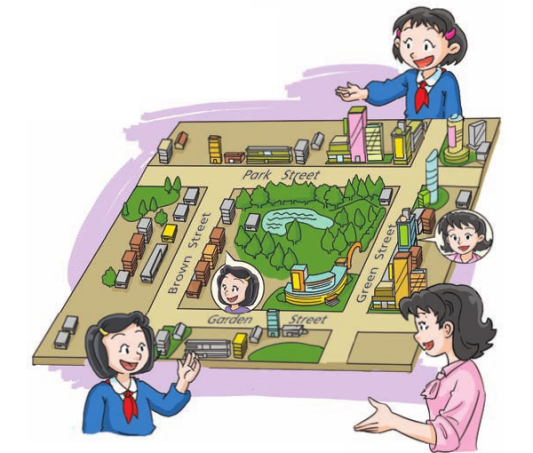 Quick response
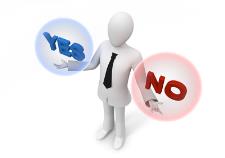 Is there a supermarket on Brown Street?
Is there a park behind Jill’s home?
Is there a park on Brown Street?
Are there any restaurants near Jill’s home?
Are there any shops on Green Street?
No, there aren’t.
No, there isn’t.
Yes, there are.
Yes, there is.
No, there isn’t.
Ask and answer
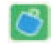 Park    Street
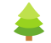 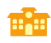 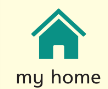 Brown    Street
Green    Street
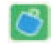 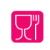 Garden    Street
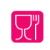 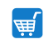 — Is there …?
— Yes, there is./No, there isn’t.

— Are there …?
— Yes, there are./No, there aren’t.
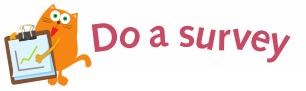 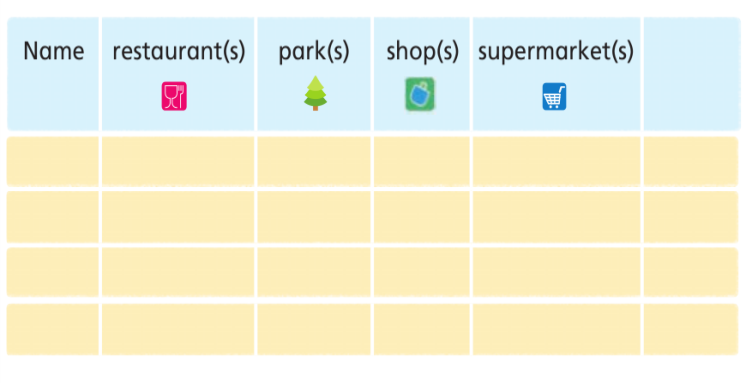 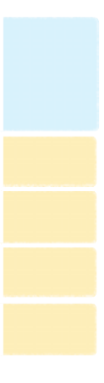 school(s)
…
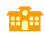 S1: Is there a … near your home?
S2: Yes, there is./No, there isn’t.
S1: Are there any …(s) near your home?
S2: Yes, there are./No, there aren’t.